Essen und
Trinken
in der Pause
In der Schule
Das Gebäck
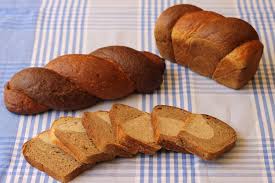 das Brot
1
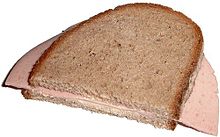 das Wurstbrot
2
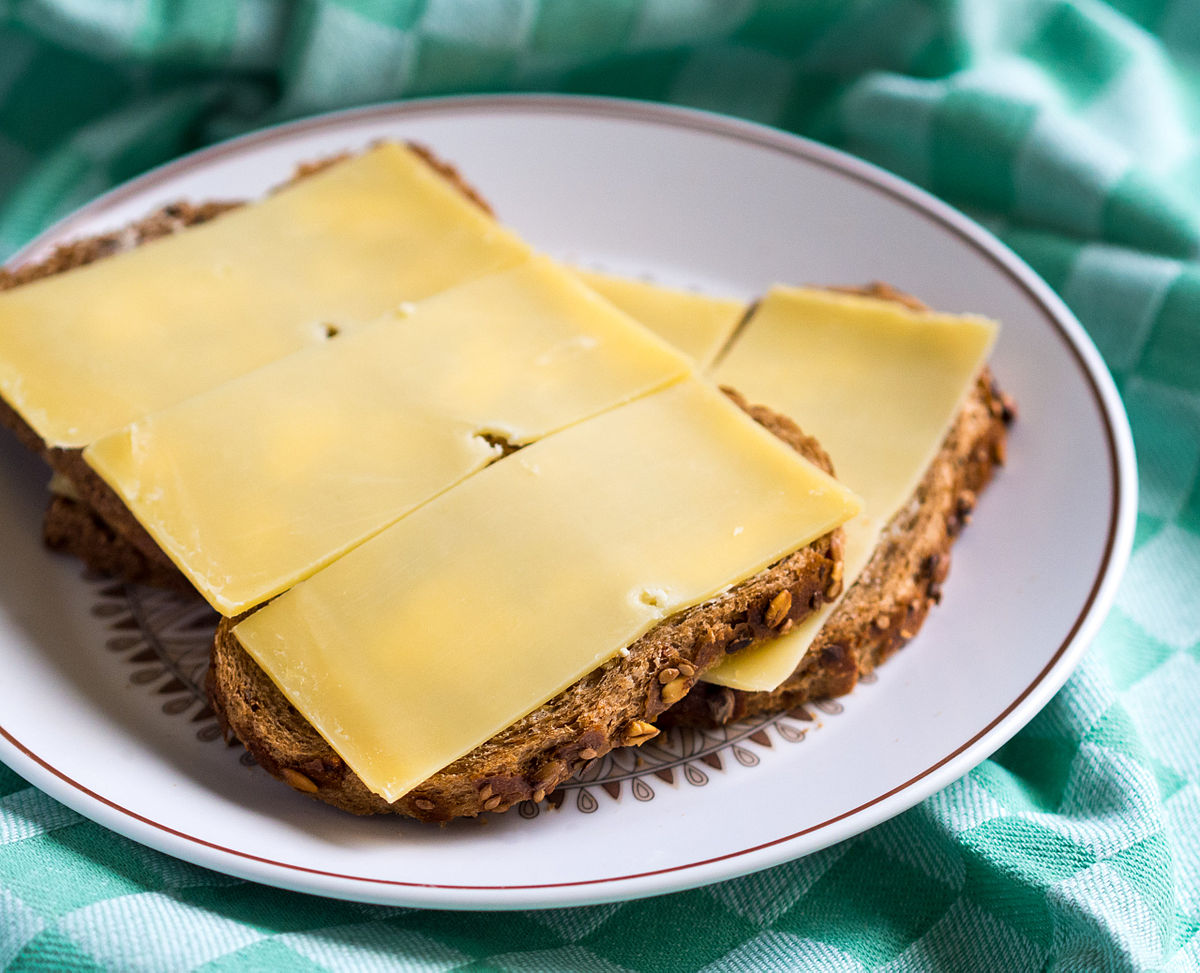 das Käsebrot
3
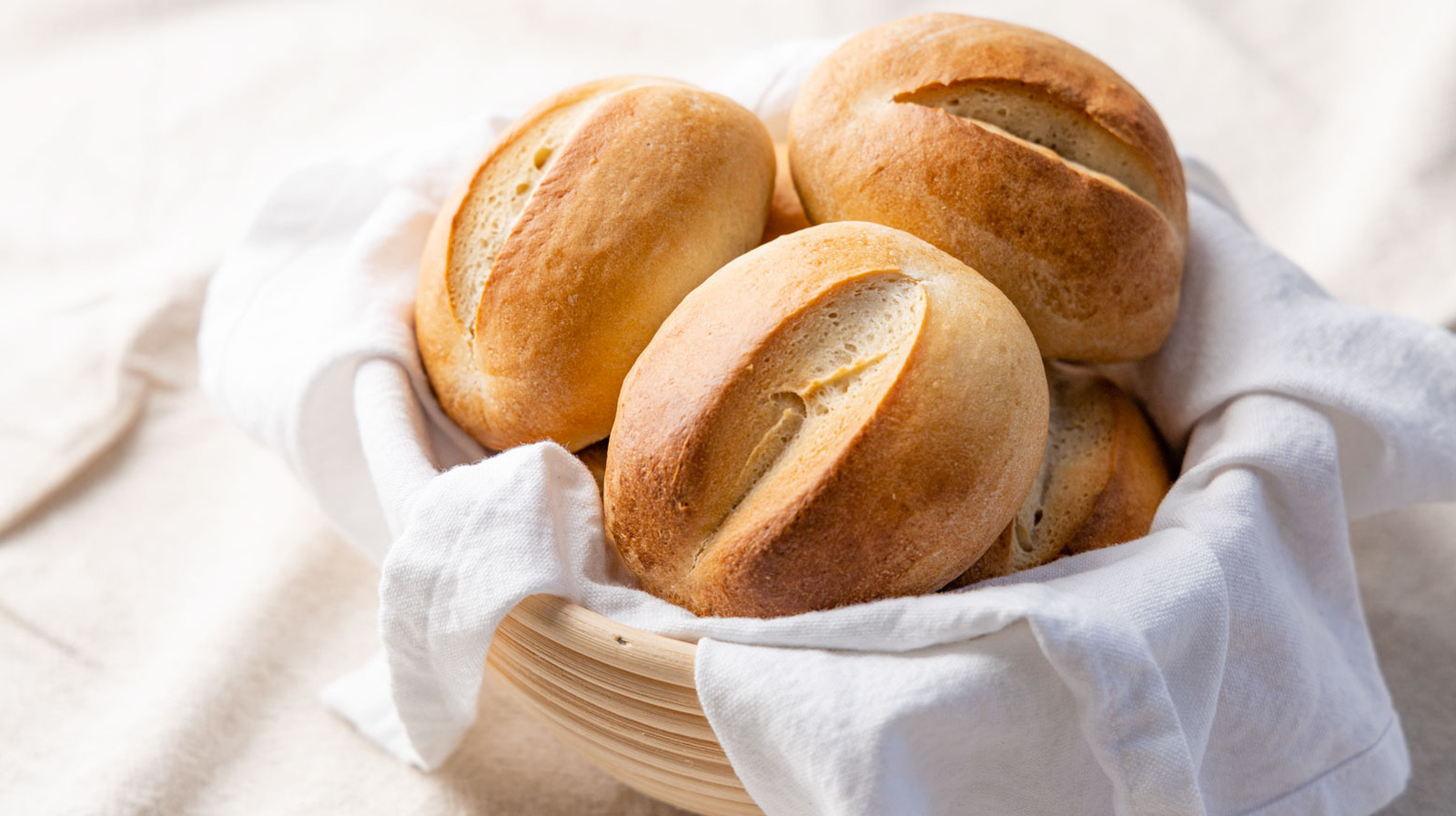 das Brötchen
4
Getränke
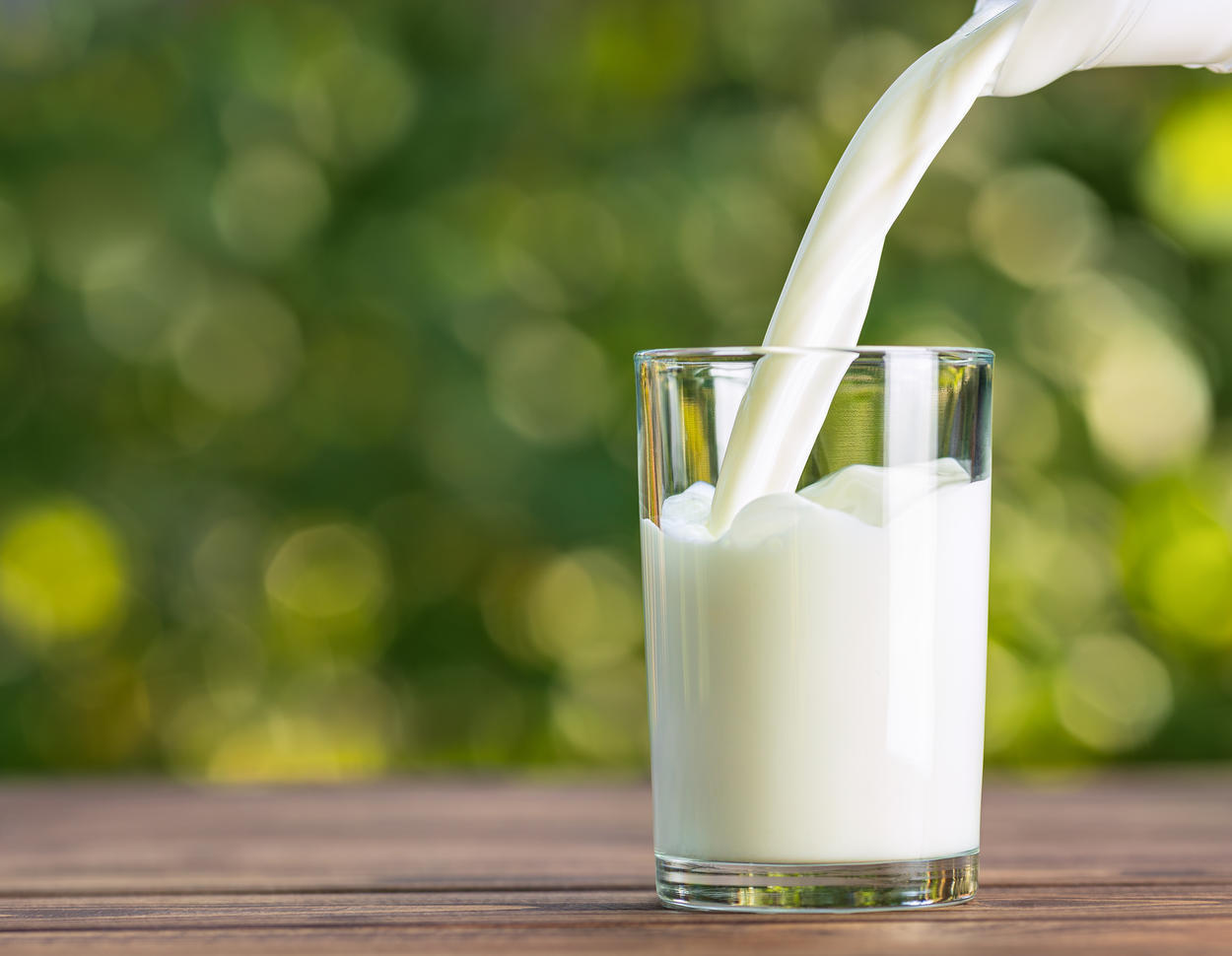 die Milchdas Mineralwasserder Saft
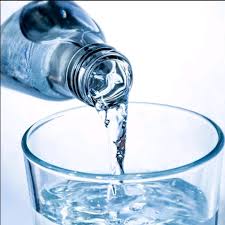 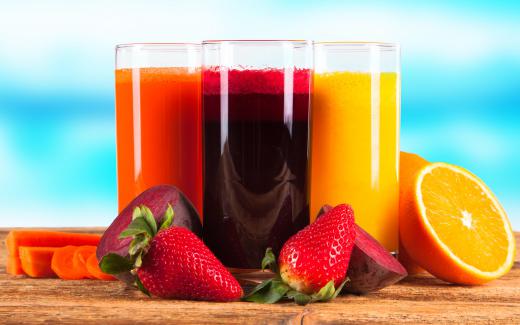 der Tee mit Kuchen
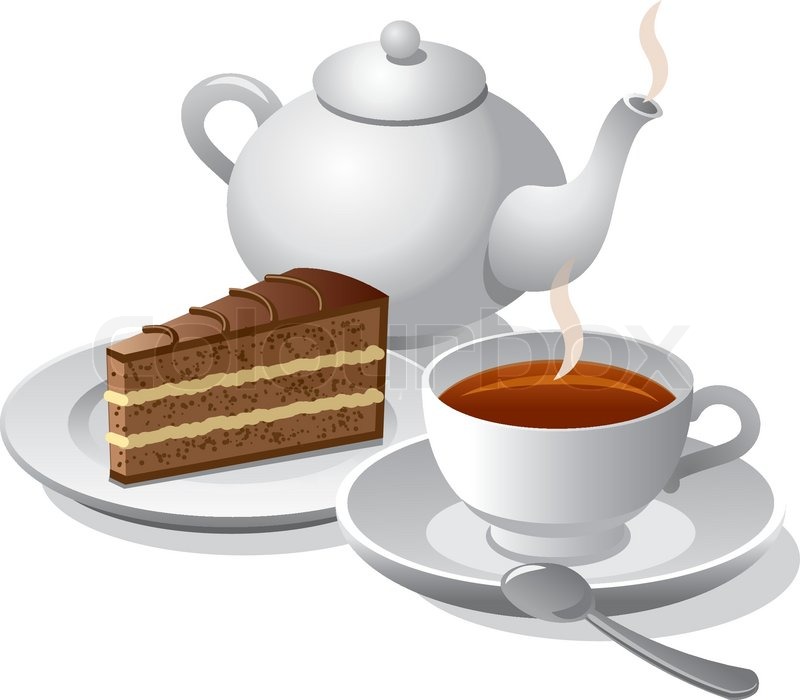 Fast food
der Hotdog
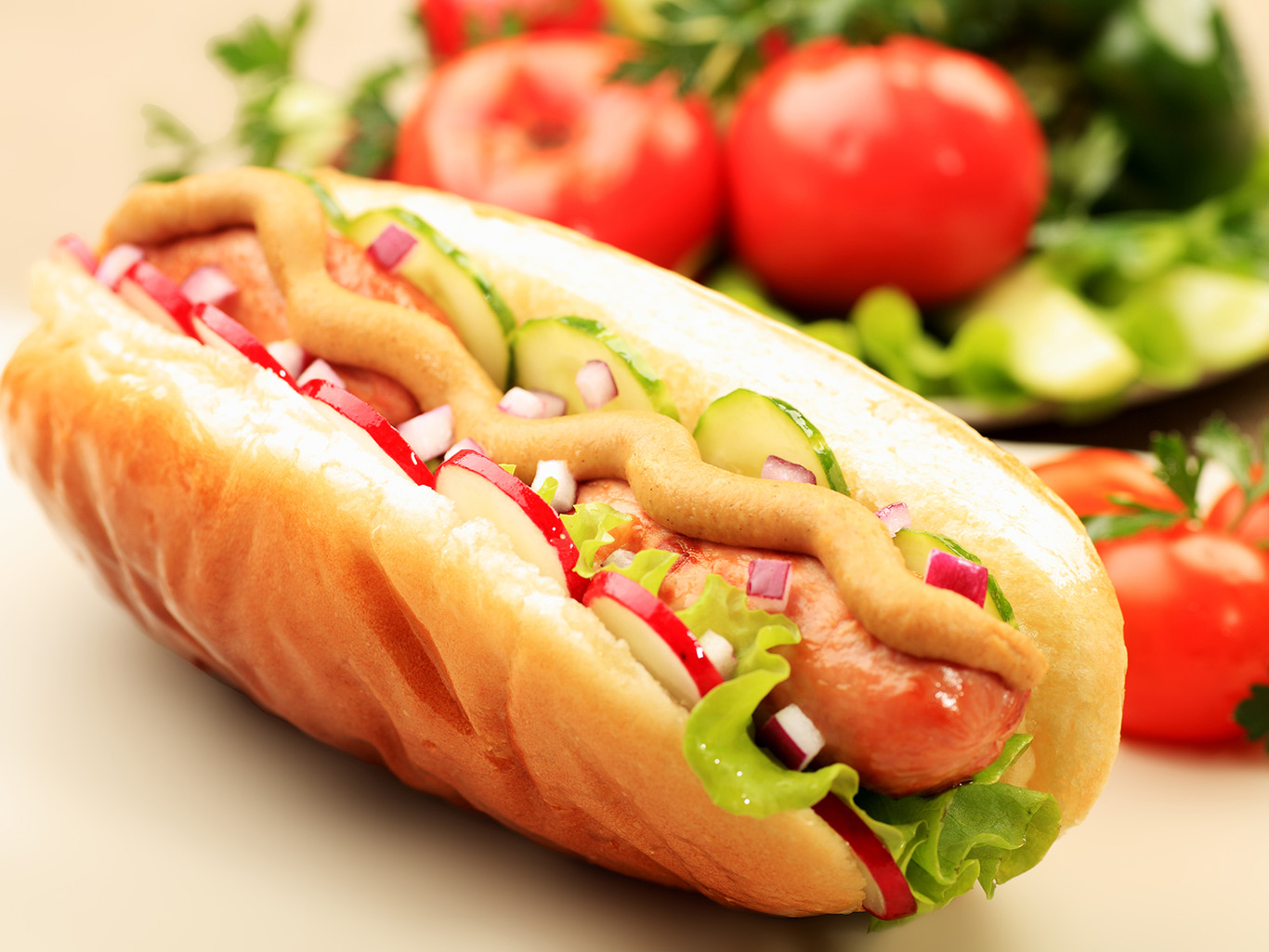 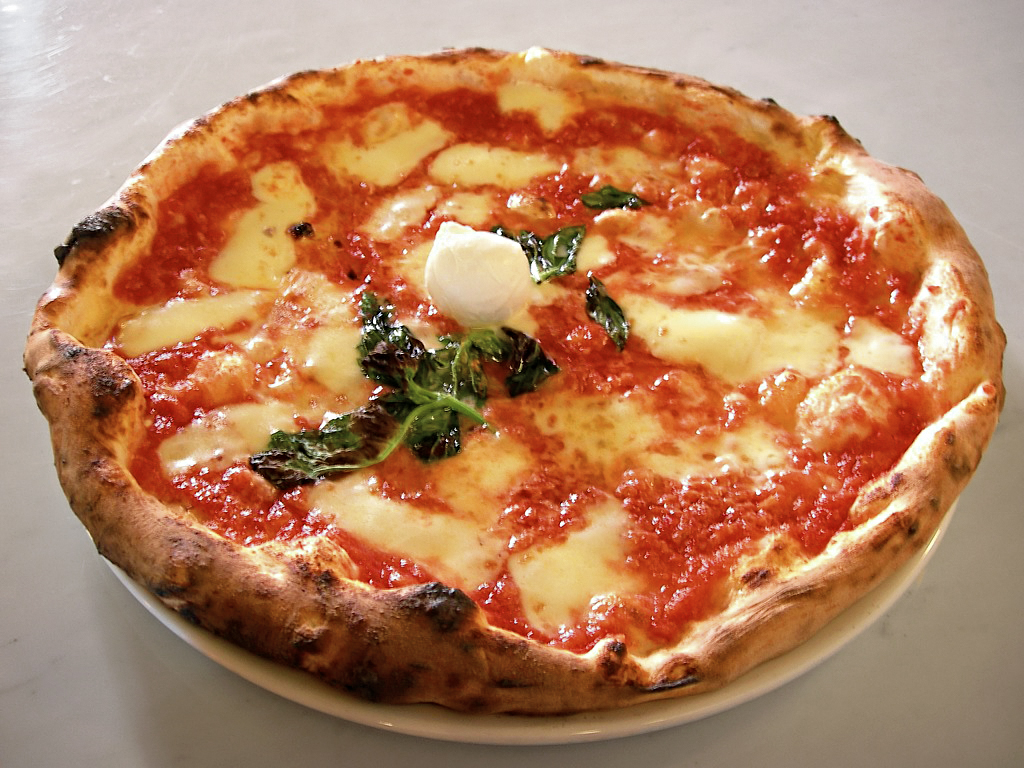 die Pizza das Ketchup
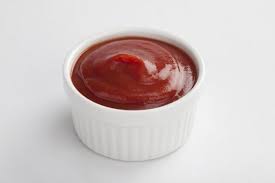 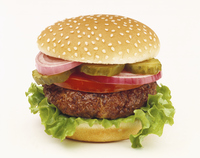 der Hamburger